GUIA RÁPIDOVENDA DE COMBOS PELA INTERNET
BRA-GR-COMB-INT-00
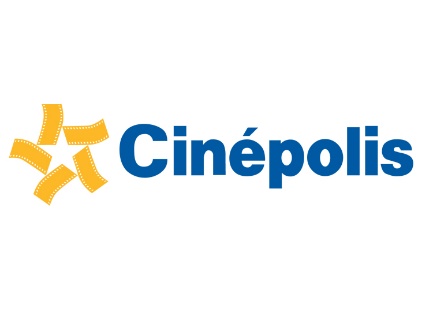 GUIA RÁPIDO
Venda de Combos pela Internet
 BRA-GR-COMB-INT-00
Versão 1.0
   Abril/2018
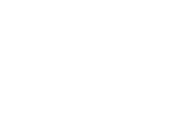 1° ETAPA: Compra do ingresso + Combo
1
2
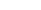 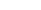 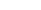 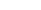 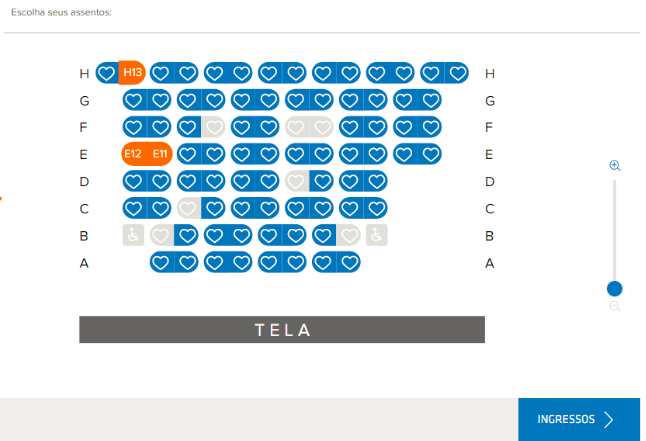 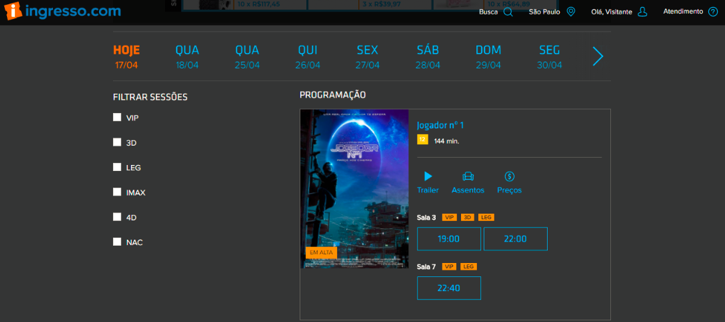 Cliente: Acessar o site ingresso.com e escolher a região e o filme desejado.
Cliente: Escolher o assento. Em seguida, clicar no botão Ingressos.
3
4
Cliente: Selecionar o Combo desejado informando a quantidade desejada. Em seguida, clicar em Pagar.

Caso o cliente não tenha interesse, clicar no botão Não, obrigada.
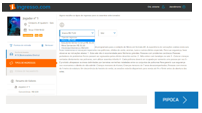 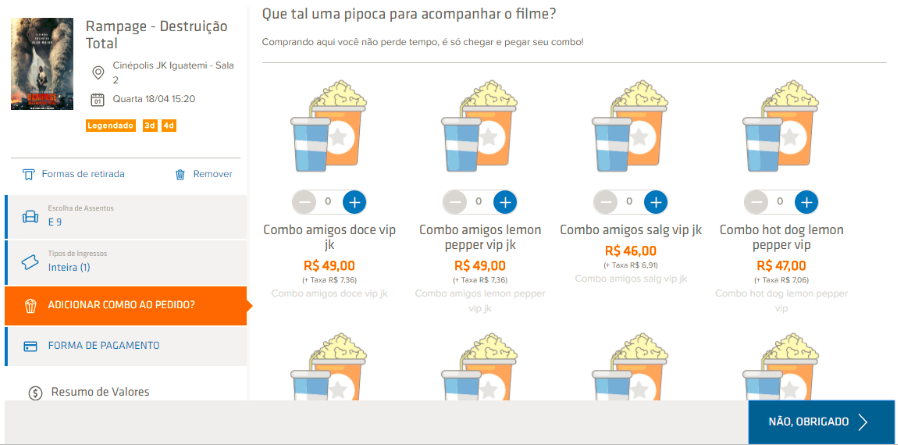 Cliente: Selecionar o tipo de  ingresso. Em seguida, clicar no botão Pipoca.
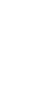 6
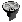 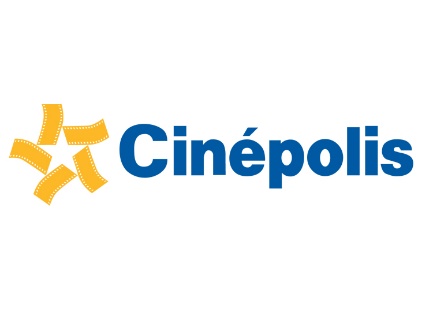 GUIA RÁPIDO
Venda de Combos pela Internet
 BRA-GR-COMB-INT-00
Versão 1.0
    Abril/2018
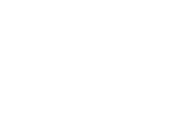 1° ETAPA: Compra do ingresso + Combo
5
6
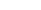 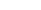 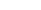 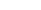 MENSAGEM IMPORTANTE: Leve a sua identidade e o mesmo cartão utilizado na compra.
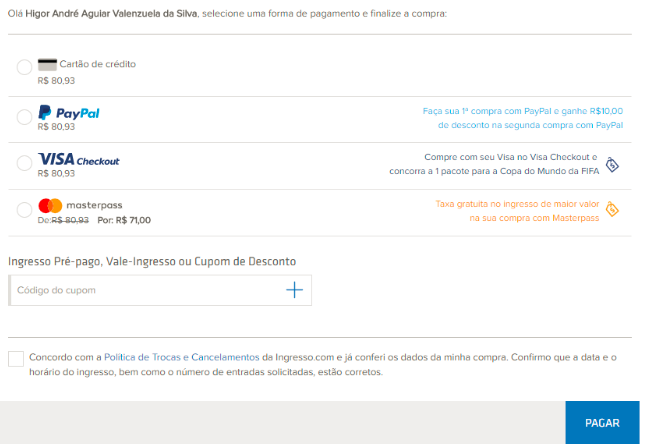 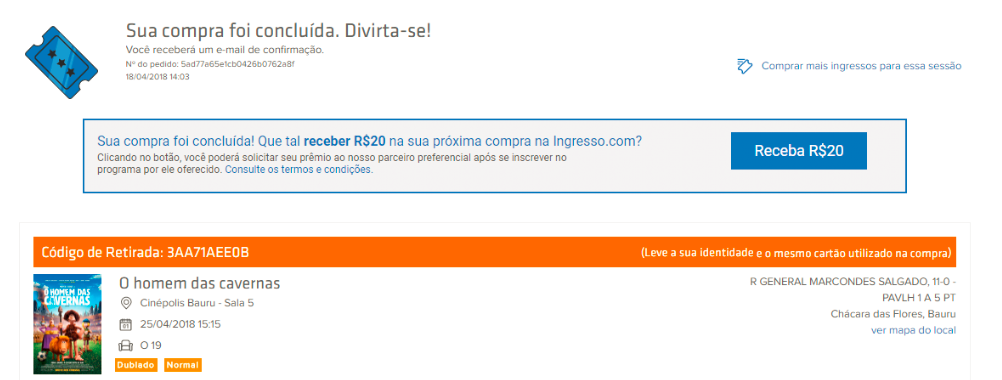 Ingresso.com: Gerará um código de retirada onde o cliente deve mostrar esse código no cinema (seja impresso ou por meio de um print de tela).

Caso o cliente queira apresentar o código de retirada por meio do celular, basta apresentá-lo na Bomboniere.
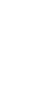 Cliente: Selecionar a forma de pagamento. Em seguida, clicar no botão Pagar.
6
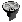 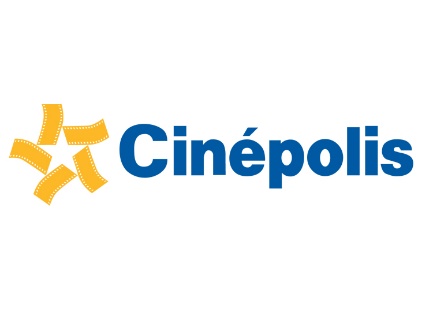 GUIA RÁPIDO
Venda de Combos pela Internet
 BRA-GR-COMB-INT-00
Versão 1.0
    Abril/2018
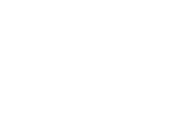 2° ETAPA: Retirada do Combo
1
2
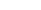 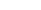 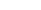 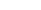 Cinepolito Bomboniere (Caixa Rápido): Inserir código no campo Código Busca. Em seguida, clicar no botão Pesquisar.

Inserir no Pinpad, o cartão utilizado na internet para reconhecer a compra.
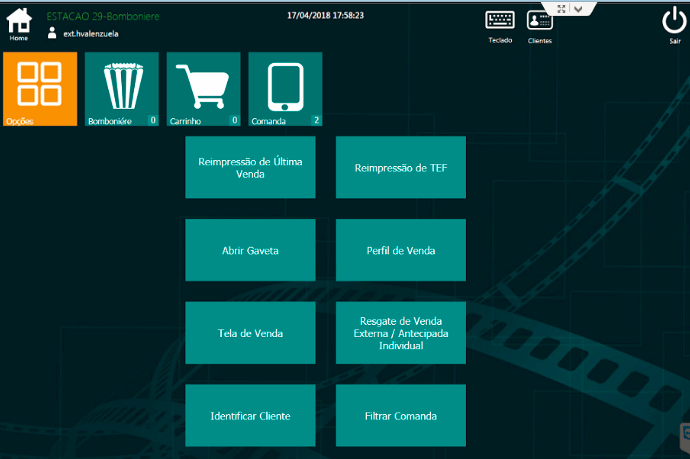 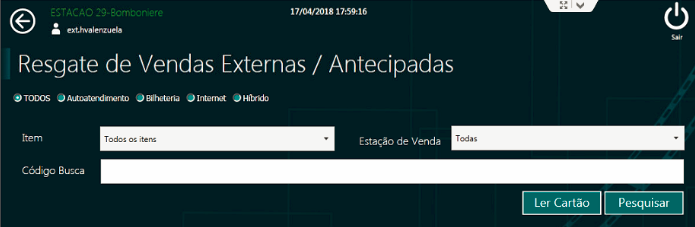 Cinepolito Bomboniere (Caixa Rápido): Receber do cliente, o código de retirada.

Clicar na tecla Resgate de Venda Externa/ Antecipada Individual.
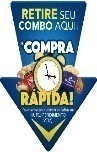 3
4
Cinepolito Bomboniere (Caixa Rápido): Perguntar ao cliente: Sr(a), o produto comprado refere-se ao Combo Amigos salgada?

Se estiver de acordo, clicar no botão Resgatar.
Cinepolito Bomboniere (Caixa Rápido): Preparar o pedido e entregar ao cliente.

NOTA: Se houver um(a) cliente com deficiência ou grávida, deve priorizá-lo(a), pois o colaborador trabalhará no caixa preferencial.
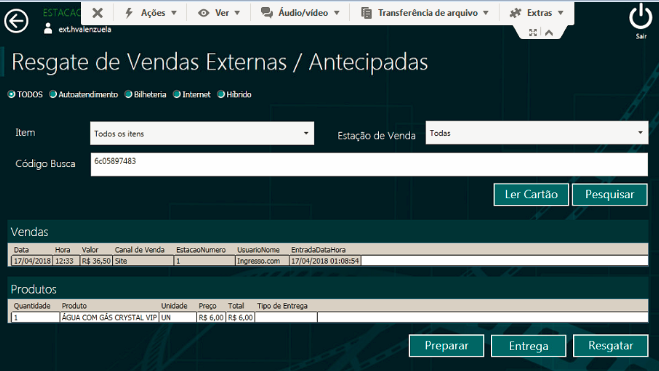 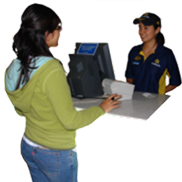 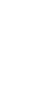 6
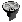 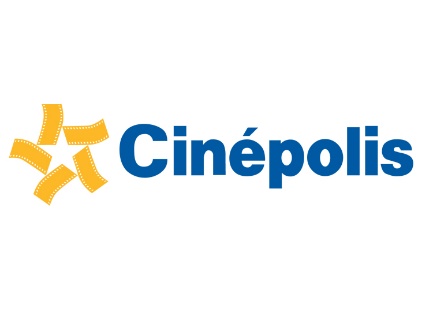 GUIA RÁPIDO
Venda de Combos pela Internet
 BRA-GR-COMB-INT-00
Versão 1.0
    Abril/2018
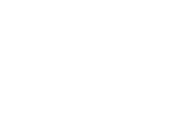 Informações Importantes:
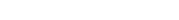 Perguntas e Respostas:
Listagem de Combos: Tradicional e VIP:
1) Todos os Combos Cinépolis estarão disponíveis na    Internet?
   Não. Ao lado, os Combos disponíveis na       internet.


2) O cliente terá o direito de comprar somente o       produto pela internet?
   Não. Deverá comprar ingresso também.


3) Onde o cliente retirará o produto comprado pela     internet?
   Na Bomboniere, por meio do Caixa Rápido devidamente       identificado.


4) Qual meio de comunicação o cliente deve      utilizar para retirada do produto no cinema?
   Deve apresentar o código de retirada por meio do celular,      impressão ou print de tela.

5)  Como devemos tratar os casos em que o cliente não estiver com o cartão de compra?
Quando aparecer no sistema a mensagem de que o cliente precisa inserir o cartão de compra, o Cinepolito deve apertar algumas vezes o botão vermelho do pinpad até aparecer a mensagem no sistema pedindo o código de reserva.
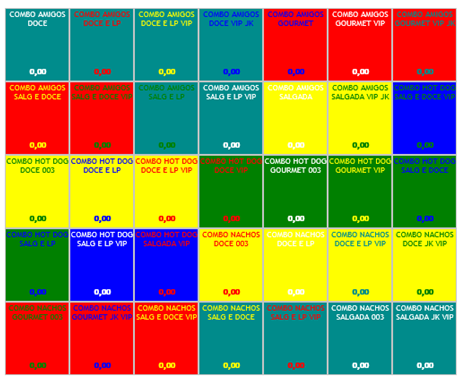 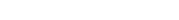 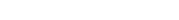 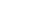 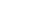 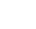 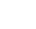 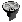